Rethinking Strategies for Improving Engagement and Participation in Pest Animal Management
Lynette McLeod
Don Hine
Andrew Bengsen
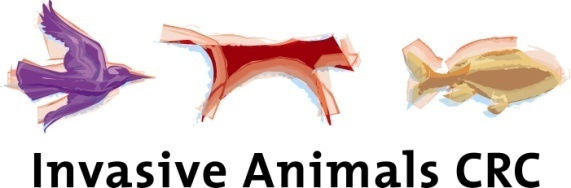 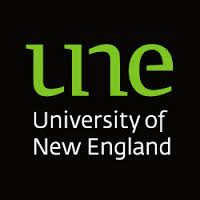 IA CRC Program 4:Facilitating effective community action
Effective community engagement practice
increase participation in coordinated actions
develop partner capacity to work with the community 
Triggers for effective action
design, implement, evaluate new intervention strategies
improving communication strategies
Reducing institutional barriers to citizen action
www.invasiveanimals.com/research/phase2/community-engagement/
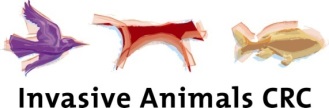 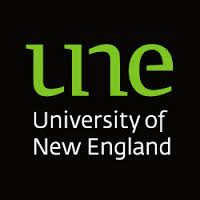 “Management is a series of continuing and related activities to achieve defined goals/objectives by working with and through people”
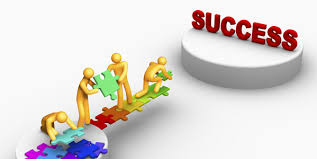 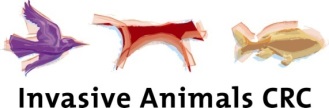 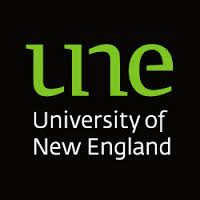 4 Key Stages For Developing Behaviour Change Strategy: Overview
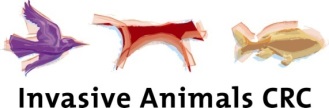 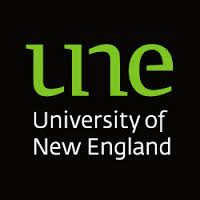 Define the Problem in Human Behavioural Terms
Define the issue
What is the issue, why is it an issue, who is affected?
Understand the underlying behaviours
Identify specific human behaviours that contribute to the issue and that will resolve the issue, and who is involved in these behaviours
Select the target behaviour(s)
Identify the target audience
“To be effective, behavioural change needs to deal with specific behaviours and actions in a given context”
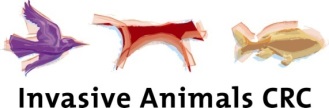 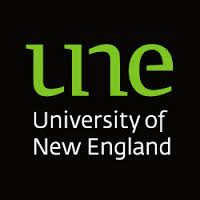 Identify influential factors of behaviour performance
“Changing peoples’ behaviour involves positively influencing those factors that inspire people to act and decreasing or removing those factors which impede them”
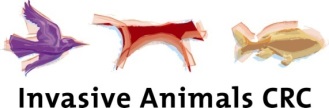 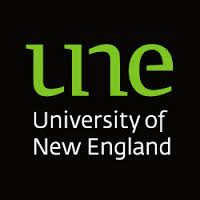 Human behaviour can be complex
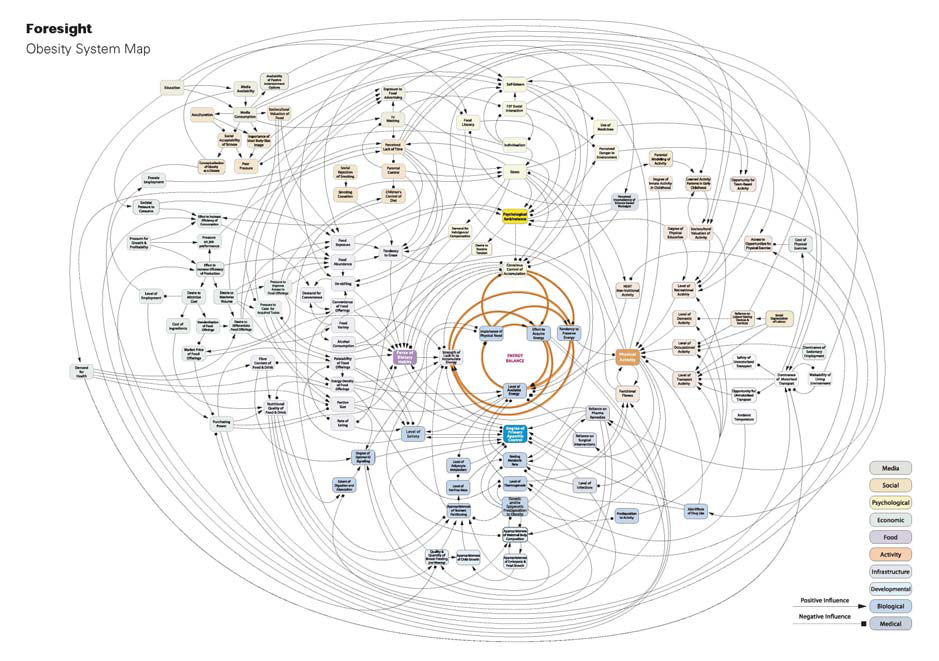 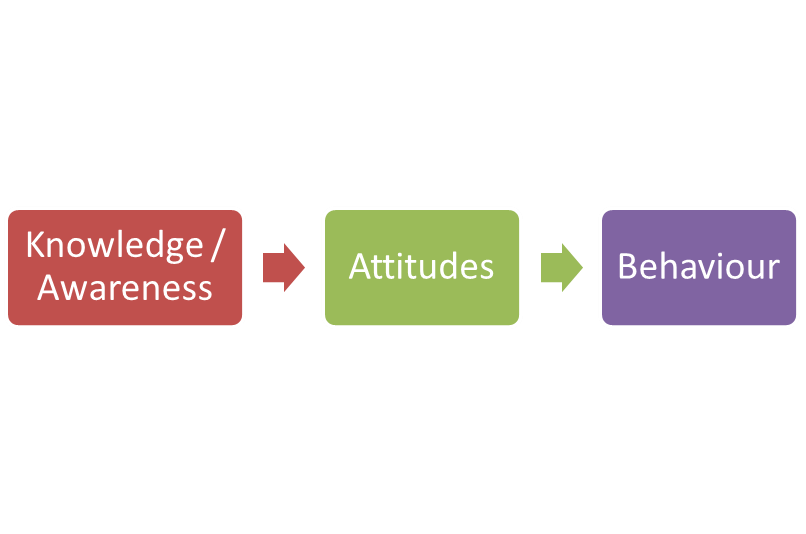 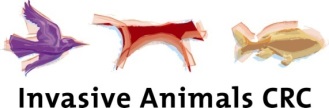 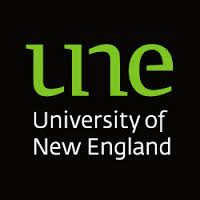 Human decision-making
?
AUTONOMOUS
COGNITIVE
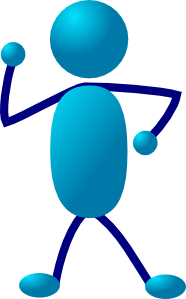 Reasoned
Intuitive
Rational
Habitual
Emotional
Cost/Benefit
Heuristics
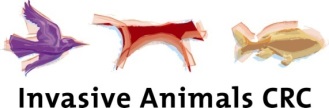 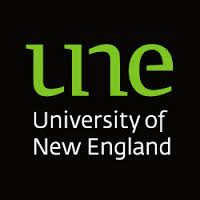 Influence of social norms
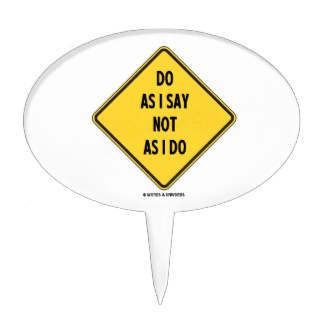 descriptive norms      (what people do)
tend to be more influential than                        injunctive norms         (what people are told they should do)
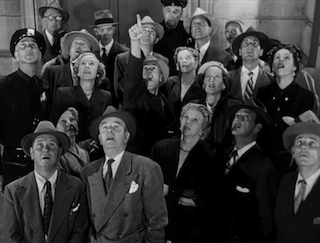 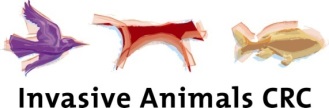 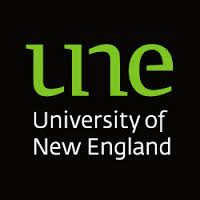 Human Motivation
“Different forms of motivation regulation (internalisation) influence the effectiveness and sustainability of behaviour change”
Internalisation can be best understood as a spectrum with varying degrees from external to internal regulation
“Correction does much but
encouragement does more”  Goethe
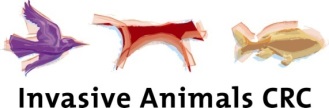 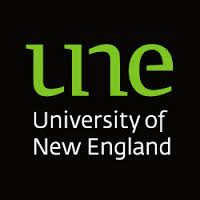 Know Your Audience
Not everyone views pest animal problems in the same way
Distinct audience segments may reflect different values, beliefs, knowledge and current behaviours
The nature of these audiences needs to be understood if engagement is to succeed, and participation improved.
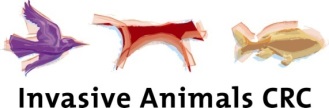 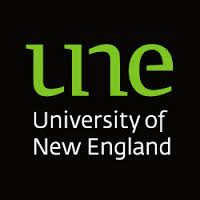 Audience segmentation - Stages of Change
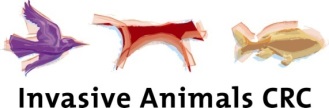 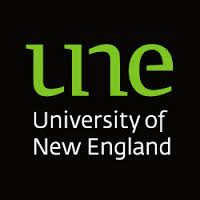 Design the intervention strategy
Select appropriate  behaviour change technique that addresses the identified drivers and barrier 
Select appropriate and engaging message that reaches the audience (communication strategy)
Select an appropriate mode of delivery
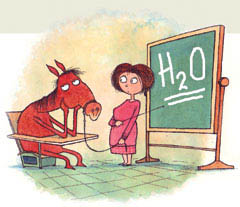 “Any strategy should be affordable, practical, cost-effective, acceptable, fair and have no adverse side-effects”
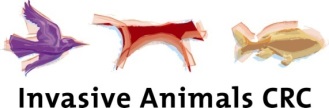 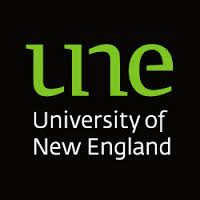 Selecting appropriate techniques:Linking behaviour change strategies to barriers/drivers
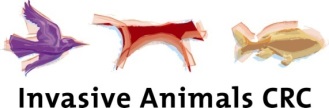 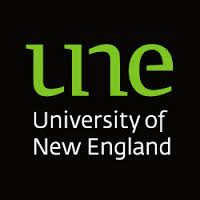 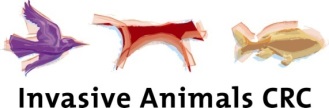 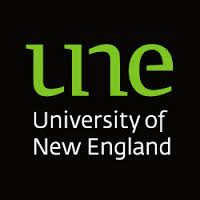 “Knowing is not enough; we must apply.
Willing is not enough; we must do”  Goethe
Communication Strategy
Content should be easy to read, well presented and use appropriate language.
Content should tell the user ‘what they need to do next’ with clear directions to the next steps
“Selecting the right message will help ensure that your message is noticed, processed and acted upon”
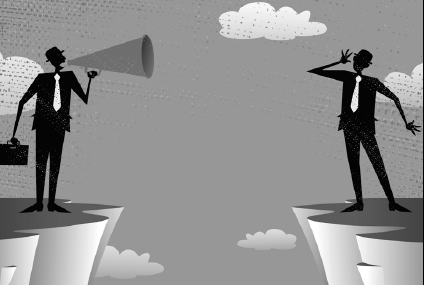 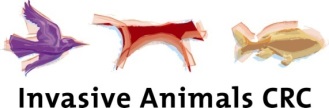 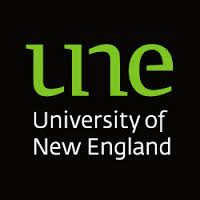 www.pestsmart.org.au/
behaviourally-effective-communications-for-invasive-animals-management/
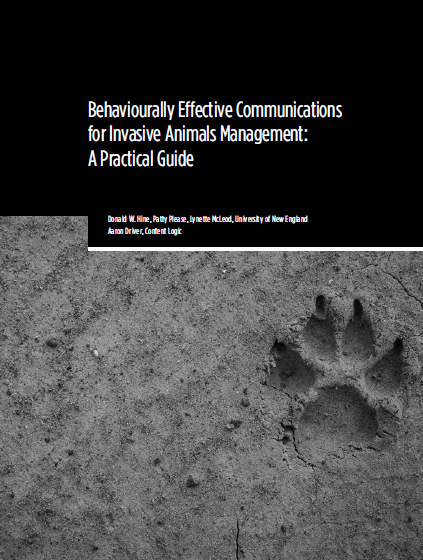 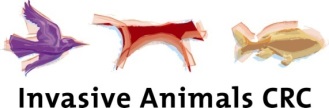 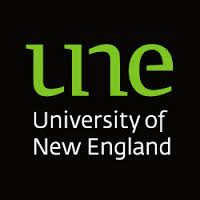 Mode of Delivery
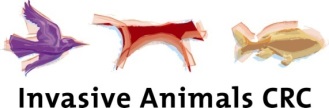 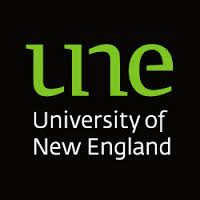 Implement and evaluate
Pilot
Implement
Evaluate
the behavioural outcomes (not just outputs)
the processes used to design, develop and deliver the intervention
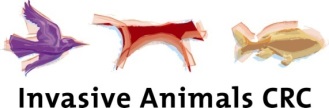 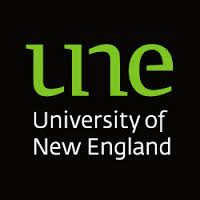 Take Home Messages
Think in human behavioural terms
Understand your target audience (don’t assume)
Use appropriate techniques for specific contexts
Target communication and delivery strategies
Evaluate both behavioural and process outcomes
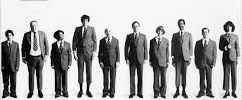 “one size does NOT fit all”